Ηθική & Πολιτική της Τεχνητής Νοημοσύνης 3.3
ΠΡΟΓΡΑΜΜΑ «ΤΑΛΩΣ»
https://talos-ai4ssh.uoc.gr/

Δρ. Νίκος Ερηνάκης 
Επίκουρος Καθηγητής Κοινωνικής & Πολιτικής Φιλοσοφίας και Φιλοσοφίας του Πολιτισμού 
Πανεπιστήμιο Κρήτης
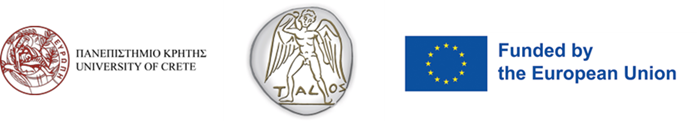 ΤΝ & Λογοδοσία
Η λογοδοσία αναφορικά με την ΤΝ είναι η αναγνώριση της ευθύνης για τις ενέργειες, τις αποφάσεις και τα προϊόντα της ΤΝ. Είναι η κατάσταση ευθύνης και υπευθυνότητας για ένα σύστημα, τη συμπεριφορά του και τις πιθανές επιπτώσεις του. 

Στην ηθική της ΤΝ, υπάρχουν τρεις διαφορετικές έννοιες ή διαστάσεις της λογοδοσίας. Υποδεικνύουν ένα διαφορετικό μέσο δράσης που περιλαμβάνει το ζήτημα του προσδιορισμού της ευθύνης: 

Ποια πρόσωπα (ή ομάδες) είναι υπόλογα για τον αντίκτυπο των αλγοριθμικών συστημάτων ΤΝ; Ποιος είναι υπεύθυνος για ποιο αποτέλεσμα στο πλαίσιο του συνολικού κοινωνικο-τεχνικού συστήματος;

Ποιο χαρακτηριστικό του κοινωνικού συστήματος που αναπτύσσει, παράγει και χρησιμοποιεί την ΤΝ;

Ποιο χαρακτηριστικό του ίδιου του συστήματος ΤΝ;
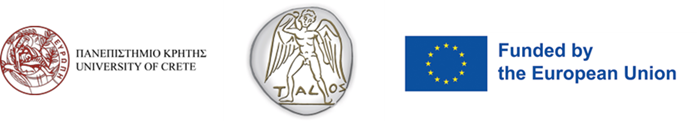 Ηθικοπολιτική Διασταυρωτικότητα & ΤΝ
Η ανάπτυξη ηθικών αρχών για την υπεύθυνη χρήση και ανάπτυξη της ΤΝ απαιτεί τη συνεργασία των φορέων του κλάδου. Οι ενδιαφερόμενοι πρέπει να εξετάσουν πώς διασταυρώνονται τα κοινωνικά, οικονομικά και πολιτικά ζητήματα (λ.χ. ανισότητες, ελευθερίες κ.ά.) με την ΤΝ και να καθορίσουν πώς οι μηχανές και οι άνθρωποι μπορούν να συνυπάρξουν αρμονικά.
Ο ρόλος των προσωπικών & συλλογικών υποκειμένων.
Καθένας από αυτούς τους φορείς διαδραματίζει σημαντικό ρόλο στη διασφάλιση λιγότερων προκαταλήψεων και κινδύνων για τις τεχνολογίες ΤΝ: Καθηγητές πανεπιστημίων, επιστημονικοί ερευνητές, θεσμοί, κυβερνήσεις, εταιρείες, μη κερδοσκοπικές/κυβερνητικές οργανώσεις κ.ά.
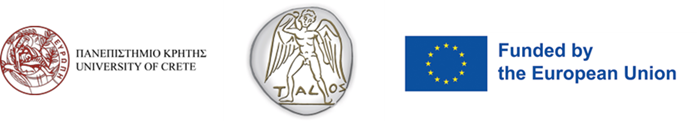 Ανοικτότητα & ΤΝ
Πώς η ΤΝ από «μαύρο κουτί» θα γίνει «ανοικτό βιβλίο»;

Χρήση απλούστερων μοντέλων, ακόμα και με θυσία ακρίβειας και αποτελεσματικότητας χάριν της επεξηγηματικότητας.

Συνδυασμός απλούστερων και πιο εξελιγμένων μοντέλων. 

Διαρκή παρακολούθηση εισροών και εκροών στο αλγοριθμικό μοντέλο. 

Σχεδιασμός μοντέλων με επίκεντρο το πρόσωπο-χρήστη. Χρήση γνωστικά και ψυχολογικά αποτελεσματικών μεθόδων και εργαλείων για την οπτικοποίηση των καταστάσεων του μοντέλου ή την κατεύθυνση της προσοχής.
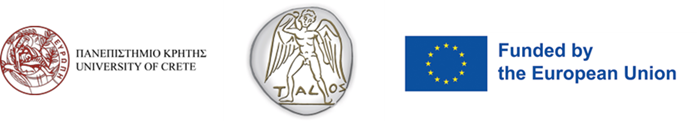